Constitutional Law
Part 2:  The Federal Legislative Power
Lecture 5: Tenth Amendment Limitations on Commerce Power
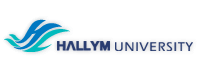 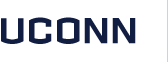 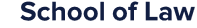 Gonzales v. Raich (2005)
Background
California passed the Compassionate Use Act, which allowed for the use of medical marijuana.  Although California had this exemption to its state marijuana laws for medical uses, no such exemption exists under the federal law.

The defendants were growing medicinal marijuana in compliance with California law, but in violation of federal law. DEA agents came to their homes and destroyed the marijuana plants.
Gonzales v. Raich
Issue: Does the commerce power of Congress extend to prohibit the local cultivation and use of marijuana in compliance with state law?

The defendants argued that Congress had exceeded their interstate commerce clause authority in legislating the behavior of a local citizen, consuming a locally grown herb in his own home.
Gonzales v. Raich
Holding: Congress constitutionally may use its power to regulate commerce among the states to prohibit the cultivation and possession of marijuana for medicinal purposes.
Intrastate production of a commodity sold in interstate commerce is economic activity and thus substantial effect can be based on cumulative impact.
The Court applied the rational basis test (syllabus § 6.2):
“We need not determine whether respondents’ activities, taken in the aggregate, substantially affect interstate commerce in fact, but rather only whether a ‘rational basis’ exists for so concluding.” (CB 210, emphasis added)
The Court cites Wickard’s framework for regulation of “fungible commodities”
Gonzales v. Raich
Holding: Congress constitutionally may use its power to regulate commerce among the states to prohibit the cultivation and possession of marijuana for medicinal purposes.

The Court recognized that there is a high likelihood that marijuana grown for personal use will end up in the interstate market because of high demand for marijuana, therefore “the diversion of homegrown marijuana tends to frustrate the federal interest in eliminating commercial transactions in the interstate market in their entirety. . . we have no difficulty concluding that Congress had a rational basis for believing that failure to regulate intrastate manufacture and possession would leave a gaping hole in the CSA.” (CB 209-210).
Printz v. United States (1997)
Background: 
The Brady Handgun Violence Protection Act required the Attorney General to establish a national background check system. 
Until the national system became computerized, interim provisions for background checks were established. Those provisions provided that state and local law enforcement officers must do background checks before issuing permits to buy firearms. 
Two local law enforcement officers challenged the constitutionality of the Act’s interim provisions.
Printz v. United States
Issue: Does the Brady Act violate the Tenth Amendment by requiring that state and local law enforcement officers conduct background checks on prospective handgun purchasers?

A prior case (New York v. U.S. (CB 216)) held that it is unconstitutional for Congress to compel state legislatures to adopt laws or state agencies to adopt regulations.
“New York v. United States [discussed a law requiring] States either to enact legislation providing for the disposal of . . . or to take title [and] possession of [radioactive waste].  [The Court] concluded Congress could constitutionally require the states to do neither.”  (CB 229)
“The Federal Government . . . May not compel the States to enact or administer a federal regulatory program.”  (CB 229, citing CB 221-222)
Printz v. United States
Holding: The background check requirement of the Brady Act violates the Constitution because the federal government may not compel the states to enact or administer a federal regulatory program.
The majority did not expressly discuss the Commerce Power, but rather based their decision on the principle of dual sovereignty. Although the states surrendered many of their powers to the newly created federal government, they retained what the Court termed a "residuary and inviolable sovereignty" reflected throughout the Constitution. (CB 228)
“It is an essential attribute of the States’ retained sovereignty that they remain independent and autonomous within their proper sphere of authority . . . Congress cannot compel the States to enact or enforce a federal regulatory program . . . [nor] circumvent that prohibition by conscripting the State’s officers directly” (CB 230) 
“The Federal Government may neither issue directives requiring the States to address particular problems, nor command the State’s officers, or those of [the State’s] political subdivisions, to administer or enforce a federal regulatory program.” (CB 234)
Printz v. United States
The dissent was unwilling to question whether Congress had general authority under the Commerce Clause to regulate firearms.
“Article I, §8 grants the Congress the power to regulate commerce among the States . . . . There can be no question that [the Commerce Clause] adequately supports the regulation of commerce in handguns” (CB 231)
Thinks the question is more properly whether the 10th Amendment imposes a limit:
“If the Constitution empowers Congress . . . Is there anything in the Tenth Amendment, ‘in historical understanding and practice, in the structure of the Constitution, [or] in the jurisprudence of this Court,’ that forbids the enlistment of state officers to make that response effective?”  (CB 231)
Dissent undertakes lengthy analysis concluding there is no limit in the context of firearm regulation